Informatika
Oktató: Bock Ádám
Prezentáció készítés
PowerPoint program segítségével
Hogyan álljunk neki?
A PowerPoint előadás egymás utáni diákat tartalmaz.

Egy szálra fűzzük fel a gondolatmentet. 


A diasor csupán kiegészítője az előadásnak.

Címszavakat, képeket, ábrákat tartalmaz főként, mivel a többit az előadó mondja el.
A
B
C
D
E
F
A program megnyitása
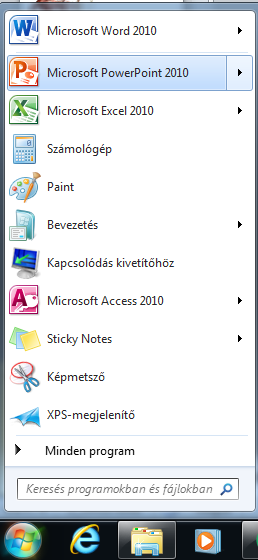 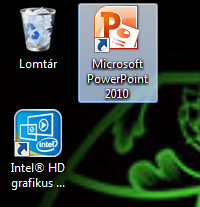 Start menüből,


Asztali parancsikonon 
duplán kattintva,


Bármely PowerPoint file-on duplán kattintva.
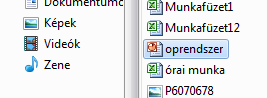 Megjelenés
Címsor
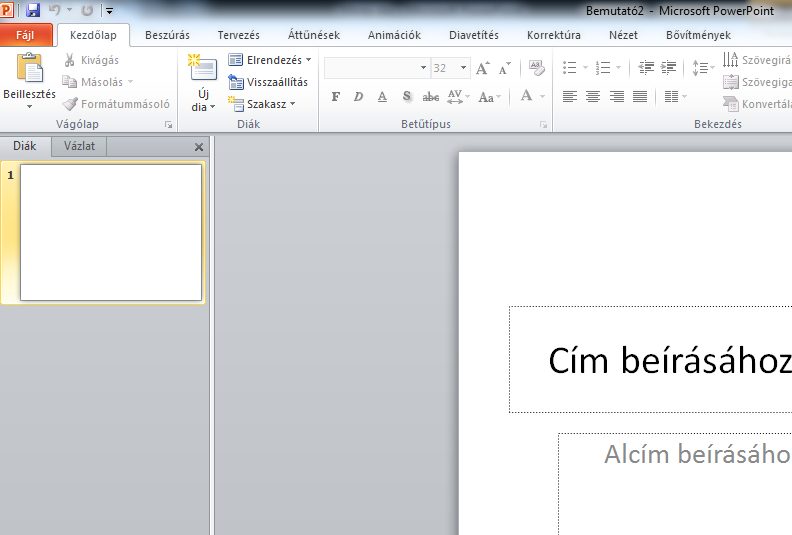 Menüszalag
Eszköztárak
Minta dia
Szerkesztő felület
Az előadás elkészítése
Amennyiben az előadást nem adjuk ki előre, vagy utólag a hallgatóságnak, úgy a diák kevés elemet tartalmazzanak.

Egy-egy dián egy-egy gondolat.

Címdia (előadás címe, szerzője, készítés dátuma és helye).

Tartalom dia – röviden összegzi, miről lesz szó az előadáson (címszavakban, képekkel).
Címdia
Formázott szövegdoboz
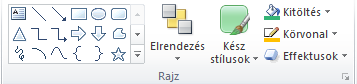 Prezentáció készítés
Készítette: Bock Ádám
Testnevelési Egyetem
2015
Élőláb, diaszám
Formázott háttér
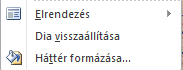 Bock Ádám
7
Szöveg és háttér
Mindig jól olvasható szöveg-háttér párt használjunk..
A szöveg formázására a már megszokott „Betűtípus” eszköztár áll rendelkezésünkre. 



A háttér beállításánál formázhatjuk a szövegdoboz („Rajz” eszköztárral) hátterét, vagy az egész dia hátterét (dia hátterén jobb egér kattintás, „Háttér formázása…”) is.
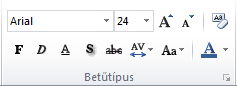 Szöveg és háttér
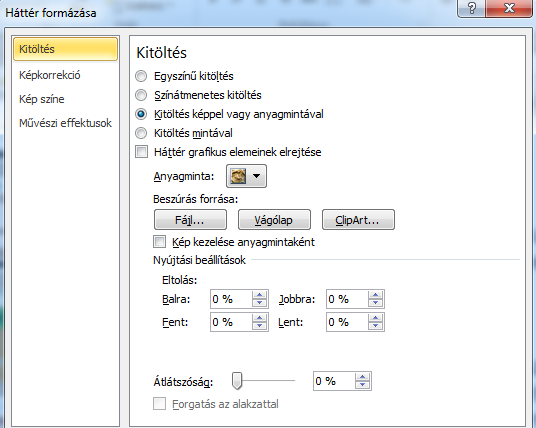 A dia hátteréhez használhatunk színeket, anyagmintákat, de akár képeket is. 

A kép hátteret beilleszthetjük fájlból, vágólapról, vagy akár a CipArt menüből.

A képet később halványra is állíthatjuk, mivel háttérként zavaró lehet, ha éles. Más formázásokat is beállíthatunk a kép színénél.
Új dia készítése - törlés
Új dia parancsikonnal - új, üres dia.

Jobb oldalon a minta diák fölött jobb egér kattintással.
Új dia.
Előző dia másolata.
Adott dia törlése.
Diák szakaszba rendezése.
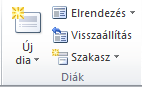 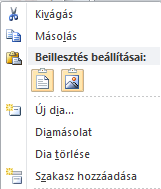 Dia beállításai
Lehetőség van előre beépített sablont használni a diákhoz. Ez mintát ad a diáknak, mind a háttérnek, mind az elemeknek a dián.

Beállíthatjuk a dia méretét és tájolását.
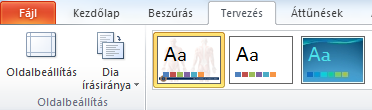 Új dia elrendezése
Jobb oldalon a minta diák fölött jobb egér kattintással.

Az adott tartalom
meghatározza az
új dia elrendezését.
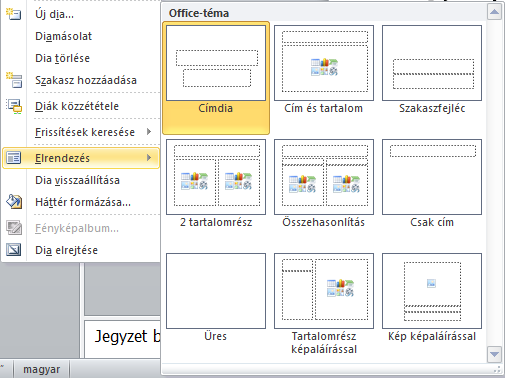 Beszúrás – új elemek
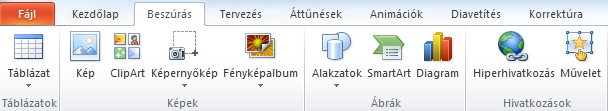 Számos új elemet illeszthetünk  be, amelyeket   parancsikonokkal érünk el.
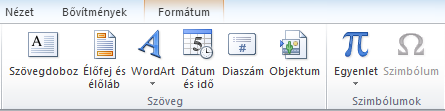 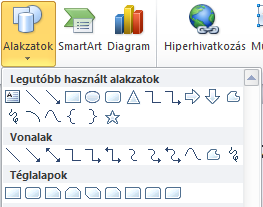 Alakzatok
Egyszerű 
alakzatok.

SmartArt				Szövegdoboz
Különböző ábrák szöveg		Új szöveg tartalom.
helyekkel.
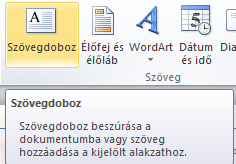 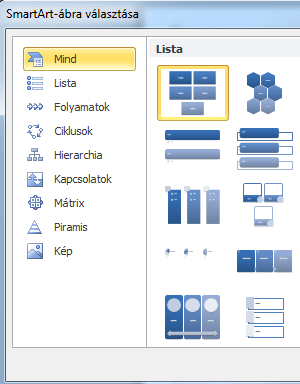 Áttűnések
Áttűnéssel az egyes diák vetítés közbeni „megérkezését” állítjuk be (effektusok).




Megszabhatjuk, hogy kísérje-e hang a váltást, mennyi ideig tartson az effektus, melyik diákra legyen érvényes, valamint, hogy kattintásra, vagy automatikusan induljon.
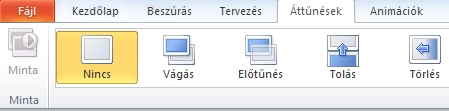 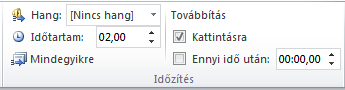 Animációk
Animációkkal a dia egyes elemeit (szövegdoboz, kép, stb.) „mozgatjuk”, beállítjuk, hogyan jelenjenek meg, hogyan legyenek kiemelve, vagy hogyan tűnjek el.

Megjelenés

Kiemelés

Eltűnés

Megadhatjuk, hogy az animált elem egyes részei (pl. szövegdobozban felsorolás) egyszerre, vagy külön-külön legyenek animálva.
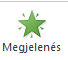 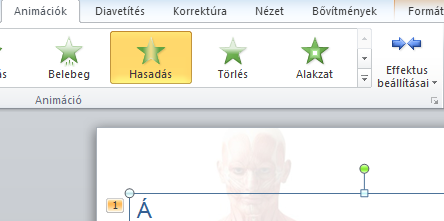 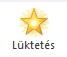 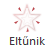 Animációk
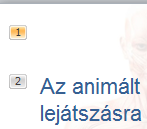 Az animált elemek sorszámot kapnak, ez alapján kerülnek lejátszásra a vetítés során.

Beállíthatjuk, hogy hogyan induljon az animáció, mennyi ideig tartson és legyen-e késleltetve az indulása. 

Indítás: 
Kattintásra.
Együtt az előzővel.
Az előző után.
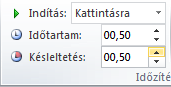 Animációk
Az animációk szerkesztéséhez könnyű felületet biztosít az „Animáció munkaablak”.





Egy elemhez több animációt is rendelhetünk, amelyeknél külön-külön tudjuk beállítani, hogy melyik mikor induljon és hogyan kerüljön lejátszásra.
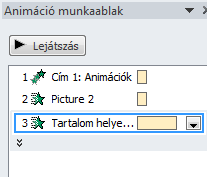 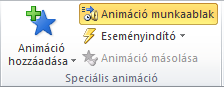 Diavetítés
Itt lehetőség van a diavetítés megtekintésére, formázására.





A diavetítés időzítése egy automatikus lejátszást tesz lehetővé.
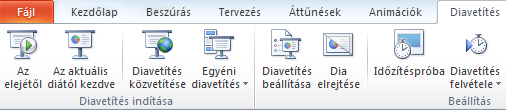 Egyéni beállítások
Előnézet
Webes vetítés
Időzítés
Egyéb eszközök
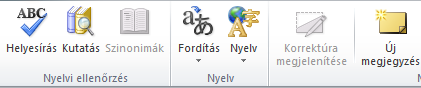 Korrektúra
Helyesírás ellenőrzése, megjegyzés beszúrása, fordítás megadása.

Nézet
Normál – szerkesztési nézet minta diákkal.
Diarendező – sorrend beállítása.
Jegyzetoldal – jegyzet készítése a diákhoz.
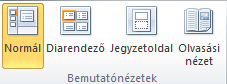 Köszönöm a figyelmet!